Art Easel
Unit 3, Week 1 

REPLACE WITH IMAGES FROM YOUR TOWN
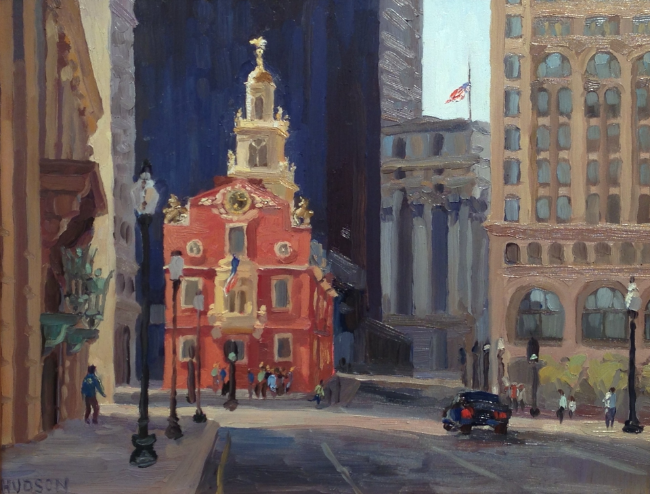 Kathleen Hudson, The Old State House
https://www.kathleenbhudson.com/blog/2013/5/21/summer-in-boston-a-good-time-to-dive-into-the-paints
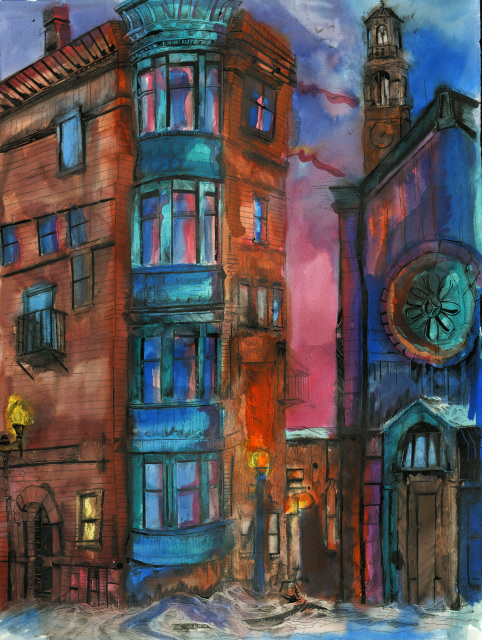 https://www.focusre.com/blog/guest-artist-eli-portman
Eli Portman
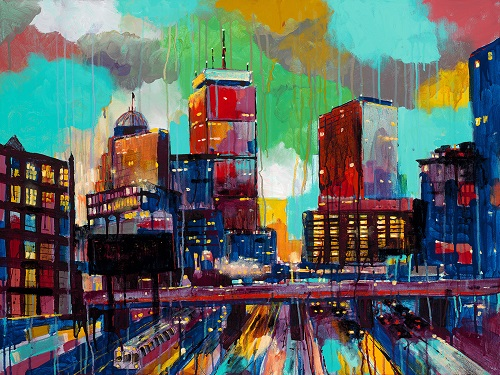 Adam O’Day, Transit
https://www.bostonmagazine.com/arts-entertainment/2014/07/08/artist-adam-o-day-wins-boston-portrait-of-a-city/
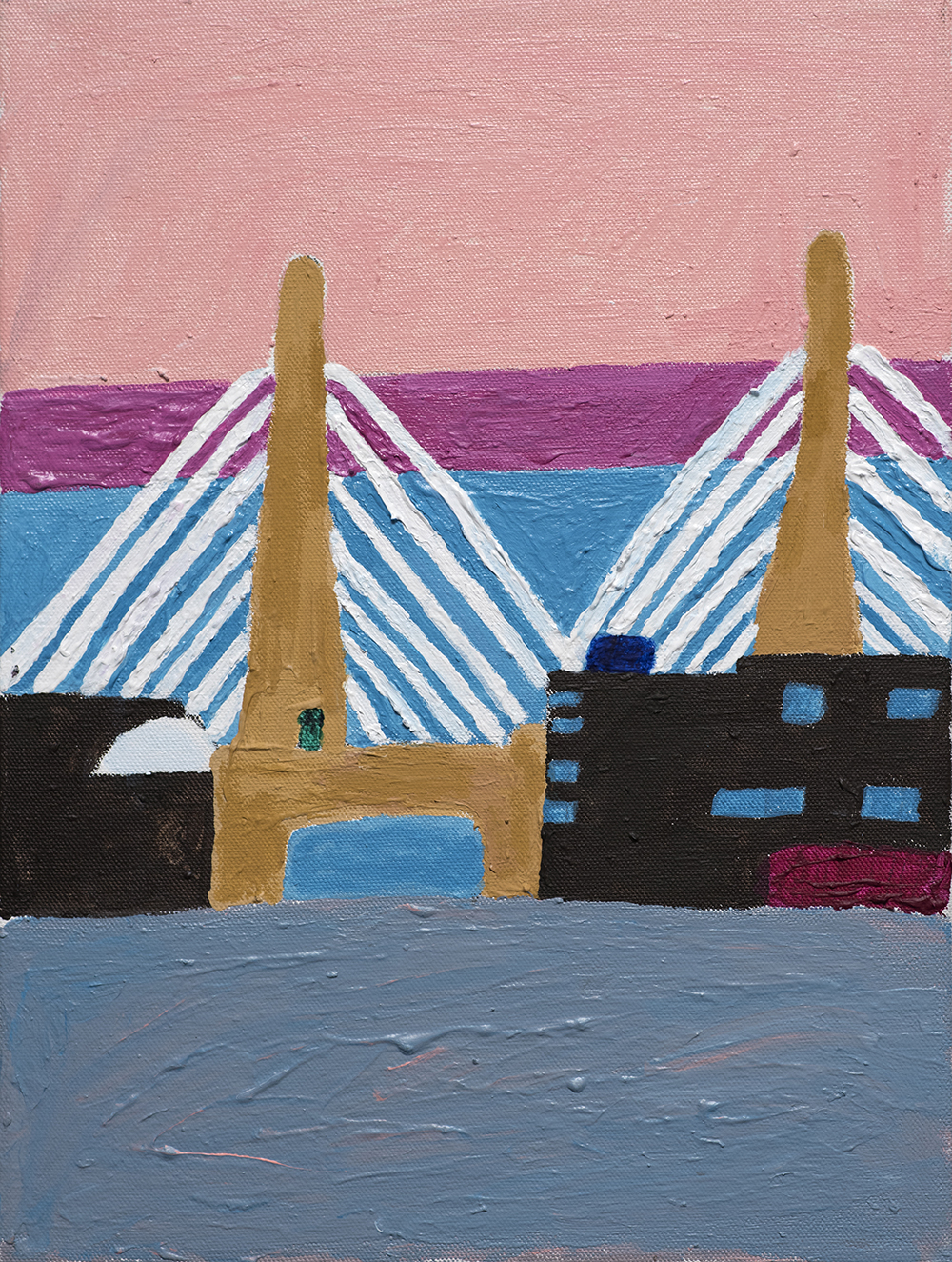 https://www.gatewayarts.org/mcfarland_zakim-bridge-websize-jpg/
Colleen McFarland, 
Zakim Bridge